ICPAQGP 2015, Kolkata
Probing the QCD phase diagram with Measurements of strange hadron elliptic flow in STAR
Md. Nasim 
 University of California, Los Angeles
 (for the STAR Collaboration)
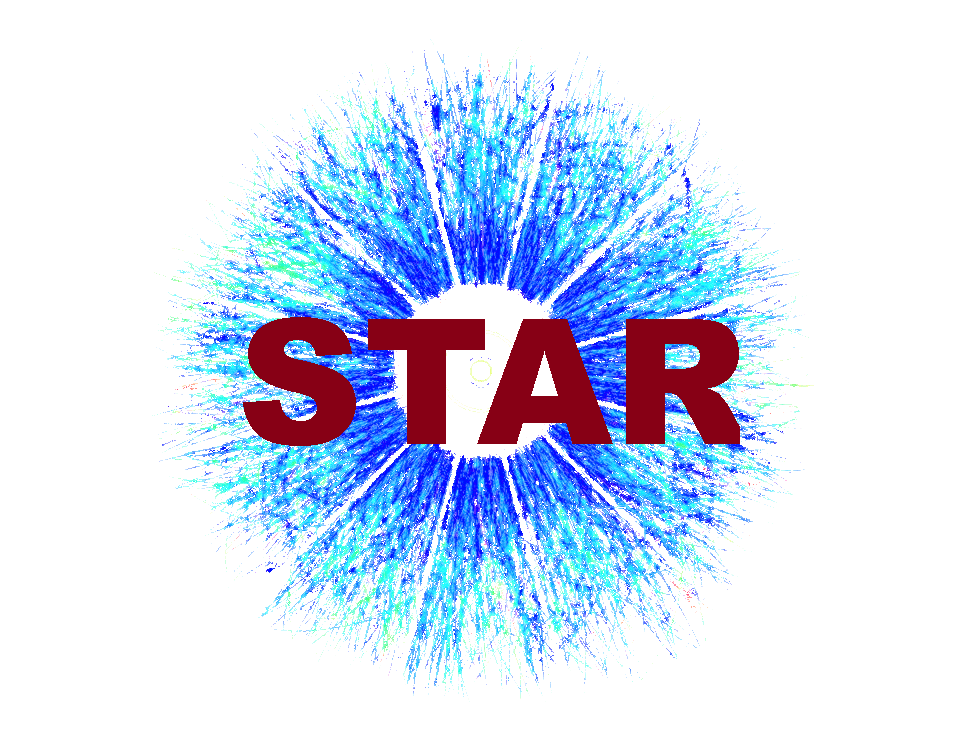 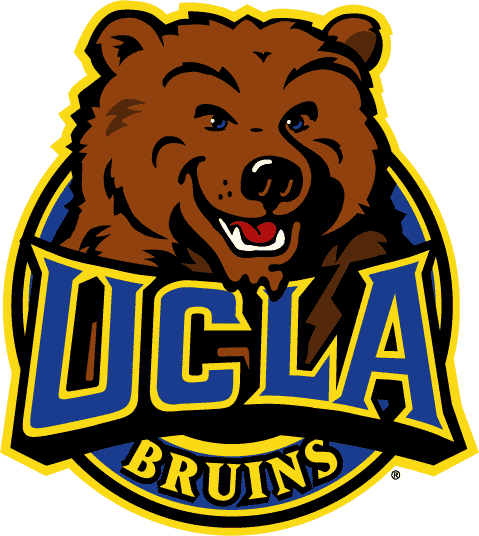 1
Content
Introduction & Motivation
STAR detector and Particle Identification 
Results & Discussions
    - 200 GeV
    - BES –Phase I
Summary
2
Motivation
QCD phase diagram:
A phase diagram of strongly interacting matter.
Theory predict:
A cross-over at μB ~0
At high μB, the transition is first order  
Critical point: where first order transition ends
Goals of the STAR Experiment
Top RHIC Energy
Study the properties of  QGP
Beam Energy Scan (BES)
M. M. Aggarwal (STAR collaboration)
arXiv:1007.2613
Search for phase boundary
       
Search for QCD Critical point
3
Elliptic Flow
y
py
px
x
y
z
x
Non-central collisions: azimuthal anisotropy in coordinate-space
 Interactions          anisotropy in momentum-space
Sensitive to early times in the evolution of the system
Sensitive to the equation of state
4
P. Klob, U. W. Heinz, Nucl. Phys. A715, (2003) 653c
Why Strange Hadrons ?
Strange-hadrons (Ω, f)
Freeze-out 
- at higher
  temperature Tfo~Tch
- with lower 
  collective
  velocity T
Hadronic interaction cross-section  with non-strange hadrons is expected to be small
Sensitive to information of early stage
STAR: Nucl. Phys. A 757, 101 (2005)
STAR: Phys. Rev. Lett. 99, 112301 (2007)
A. Shor, Phys. Rev. Lett. 54, 1122 (1985)
Md. Nasim et.all Phys. Rev. C 87,014903 (2013)
5
STAR Detector & Particle Identification
TPC
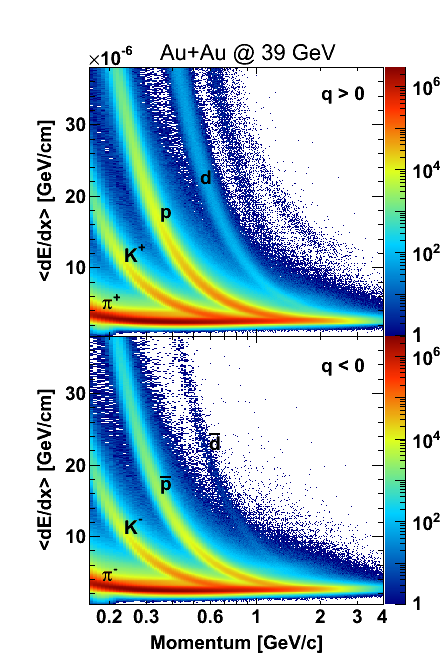 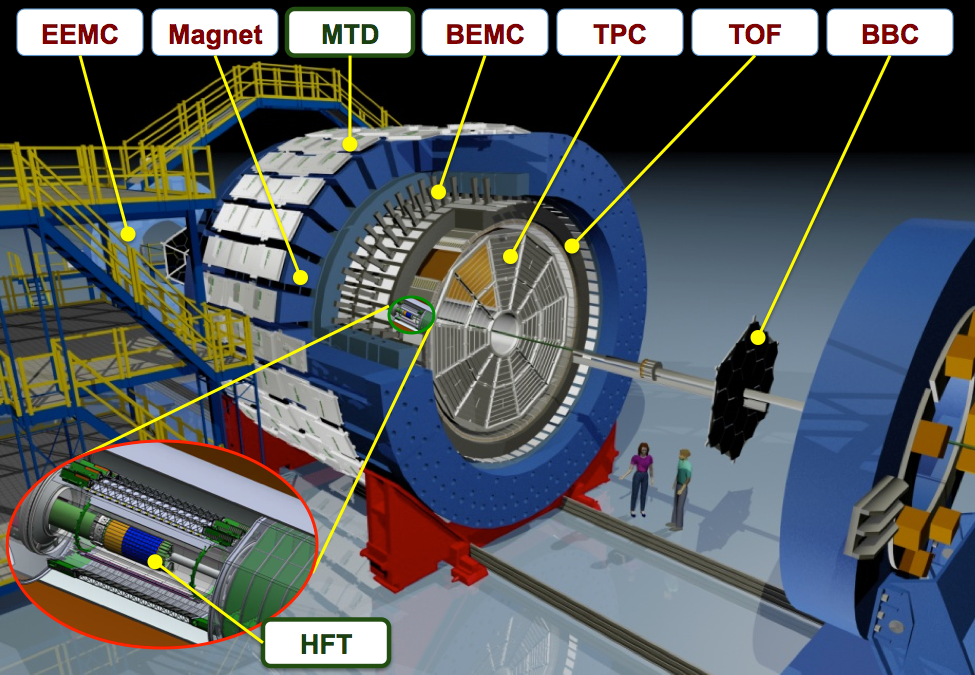 Uniform Acceptance 
 Full Azimuth Coverage 
 Excellent PID
Data sets: Au+Au
7.7, 11.5, 19.6, 27, 39, 62.4 and 200 GeV
Time Projection Chamber (TPC)     
 & Time of Flight (TOF)
 for particle identification
6
STAR Detector & Particle Identification
ToF
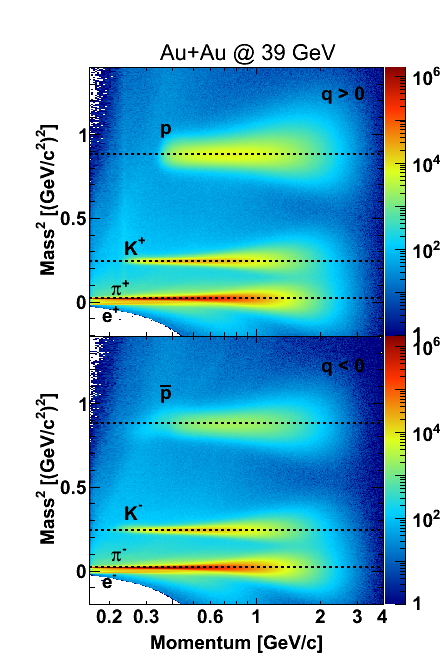 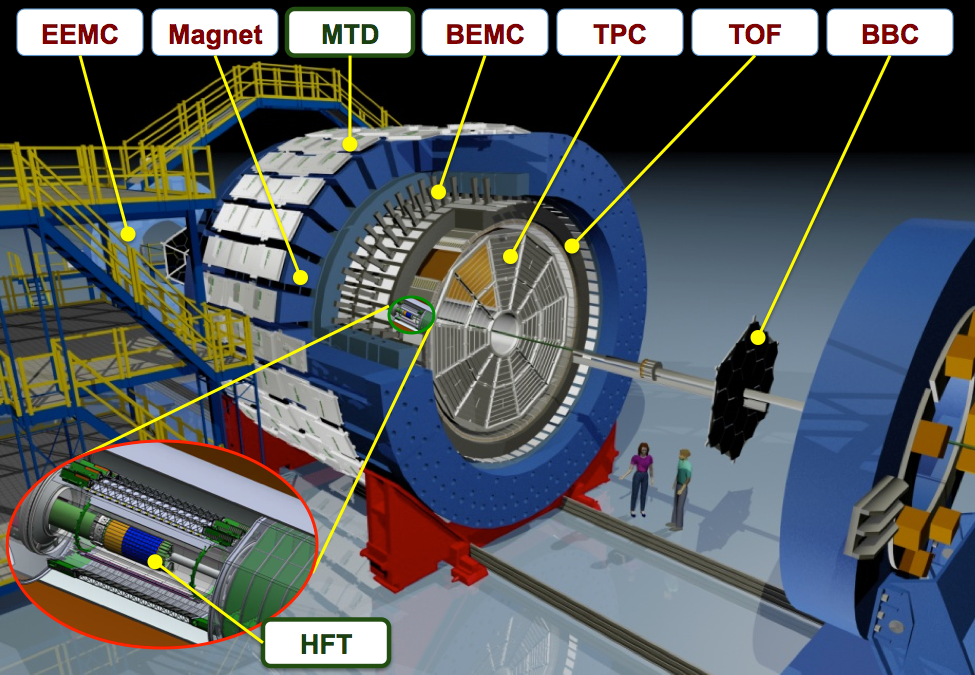 Uniform Acceptance 
 Full Azimuth Coverage 
 Excellent PID
Data sets: Au+Au
7.7, 11.5, 19.6, 27, 39, 62.4 and 200 GeV
Time Projection Chamber (TPC)     
 & Time of Flight (TOF)
 for particle identification
7
Reconstructed Strange Hadrons
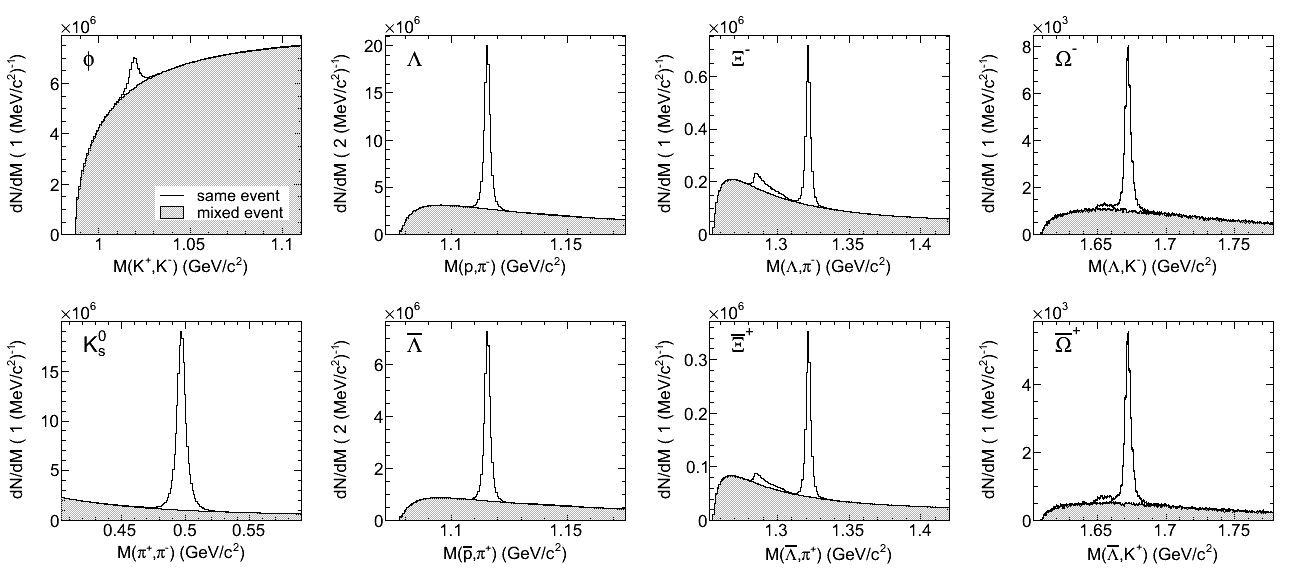 Au+Au 39 GeV
8
Top RHIC Energy: partonic collecivity
Au+Au 200 GeV
STAR Preliminary
Baryon-meson separation (particle-type dependent)
   for pT> 2.0 GeV. 
   Also v2(f)~v2(π) and v2(Ω)~v2(p)
   Clear evidence for partonic collectivity
9
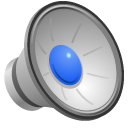 Top RHIC Energy: NCQ Scaling vs Centrality
Au+Au 200 GeV
STAR Preliminary
Scaling hold within the limit of 10% for both 0-30% and 
30-80% centrality for (mT-m0)/nq > 0.8 GeV/c2,
except for pions.
10
BES-I: Particle vs Anti-particle
Minimum Bias Au+Au
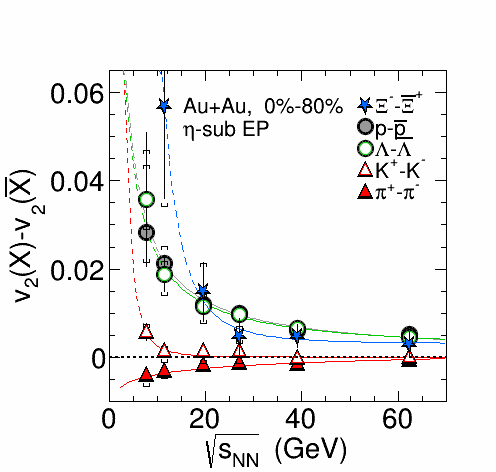 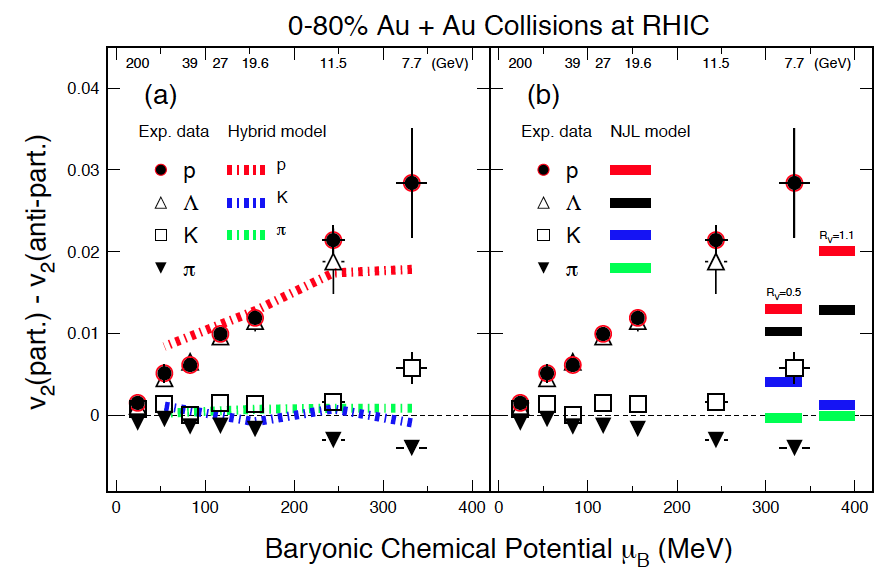 NJL: Acta Phys.Polon.Supp. 7 (2014) 1, 183
STAR: Phys. Rev. Lett. 110, 142301 (2013)
Hybrid: Phys. Rev. C 86, 044903 (2012))
Hydro model: Hybrid model (UrQMD + hydro) with baryon stopping
 Nambu-Jona-Lasinio (NJL): Using vector mean-field potential, repulsive 
 for quarks, attractive for anti-quarks
Good agreement between data and hybrid-hydro model
  calculation with baryon stopping.
11
BES-I: Particle vs Anti-particle
Centrality Dependence
STAR Preliminary
STAR Preliminary
Relative difference between particle and anti-particle v2 
is larger in central collisions than in peripheral.
12
BES-I: Baryon-Meson Separation
Minimum Bias Au+Au
STAR: Phys. Rev. Lett. 110, 142301 (2013)
Baryon-meson splitting separation disappears at √sNN ≤ 11.5 GeV
   Hadronic interaction might play an important role  for √sNN ≤ 11.5 GeV
13
BES-I: Baryon-Meson Separation
Minimum Bias Au+Au
STAR: Phys. Rev. Lett. 110, 142301 (2013)
Baryon-meson splitting separation disappears at √sNN ≤ 11.5 GeV
   Hadronic interaction might play an important role  for √sNN ≤ 11.5 GeV
14
BES-I: Baryon-Meson Separation
Centrality Dependence
STAR Preliminary
v2
Baryon-meson splitting separation disappears at √sNN ≤ 11.5 GeV
   Hadronic interaction might play an important role  for √sNN ≤ 11.5 GeV
15
f-meson v2 vs beam energy
<v2> (f) for √sNN ≥ 19.6 GeV
   can be described by AMPT-SM
   by varying parton-parton cross
   section from 3 mb to 10 mb.
 
   √sNN > 19.6 GeV : v2(f) ~ v2(p)
      
  √sNN ≤ 19.6 GeV:  v2(f) < v2(p)
STAR Preliminary
Contribution to the collectivity from partonic phase 
   decreases with decreasing beam energy.
16
Need More Statistics for f-meson !
Summary
200 GeV:
We established  clear evidence of partonic collectivity with the high precision measurement of Ω and f-meson v2 .

BES –I : 
The observed difference in v2 of particle and anti-particle becomes larger at lower collision energies. 
    This observation is consistent with the scenario where more stopped quarks compared to that of pairly produced quarks in lower energy collisions.
The baryon-meson separation disappears at √sNN ≤ 11.5 GeV.
Measured f-meson v2 indicates less partonic collectivity at √sNN ≤ 11.5 GeV.   More statistics needed to confirm .
17
Plan for BES-II
RHIC - electron cooling for luminosity increase.
STAR iTPC upgrade - for tracking and PID improvement.
Event Plane Detector at forward rapidity. 
RHIC plan for BES-II : run 2018-19
Estimated error on f-meson v2 :
18
Back-up
19
20
Top RHIC Energy: partonic collecivity
Au+Au 200 GeV
STAR Preliminary
Baryon-meson separation (particle-type dependent)
   for pT> 2.0 GeV. 
   Also v2(f)~v2(K) and v2(Ω)~v2(p)
   Clear evidence for partonic collectivity
21